Welcome toYear Two
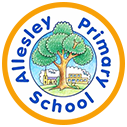 The Year Two Team
Miss Ostick, Miss Burchell, 

Mr Kates and Mrs Bisset
What are we aiming for?
Happy Children
Hard working children who want to learn
Children becoming more independent
Perseverance - Overcoming setbacks 
Progress – Every child is different
Maths
Number bonds to 20
Calculating within 100 (Add and subtract 2 digit numbers)
Counting in 2s, 5s, 10s ….. 3s after that
Multiplication and Division facts for 2s, 5s, 10s and 3s (fact families)
Fractions ½ ¼ and 1/3 (unit fractions)
Telling the time
Shape and measures
English
Once pupils are ready, they will begin to learn spelling patterns and rules - They will look at the apostrophes, homophones, and near-homophones and suffixes.
Spellings ‘checks’ take place weekly (Friday) and follow a spelling Pattern. New spellings sent home in a Pink book

Year 1 and 2 Common exception words, HFW will be checked termly.

Children will learn to write for a range of purposes including stories, poetry and real events.
English Continued
Grammar is a hot topic in Year 2!  Children this age are expected to understand the following terms, to be able to spot them in their reading and apply them in their writing:

Noun, adjective, adverb, suffix, conjunction, noun phrase, past tense, present tense, statement, question, exclamation, command, capital letter, full stop, question mark, exclamation mark, compound sentence, and expanded noun phrase.
Year Two is NOT just English and Maths!
Themes – ‘All about the UK’, ‘The Wider World’ and ‘The Coast’
Science – Materials, Plants, Animals and their habitats
PSHE, RE, Computing, Art, Music, DT, PE, Games
PE/ Yoga days will be confirmed in September 
End of year trip – Twycross Zoo
Allesley Festival (float)
Reading – It’s so important!
Books changed once a week.

Home expectations at least 3 times a week. 

Please take every available opportunity to read.
Practical things
Naming jumpers / Putting jumpers on
Tying laces
School lunches
Water bottles
Doors open 8:50 am for registers at 9am

How to get in touch with us:   
See us on the playground/ top of the stairs
admin@allesley.coventry.sch.uk
Phone